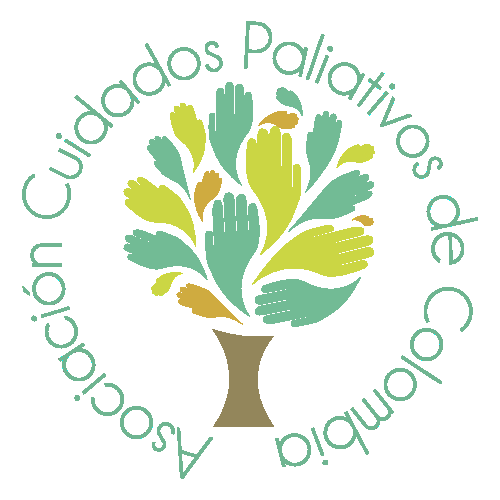 DÍA MUNDIAL DE CUIDADO           PALIATIVO 
       “MI CUIDADO, MI BIENESTAR”
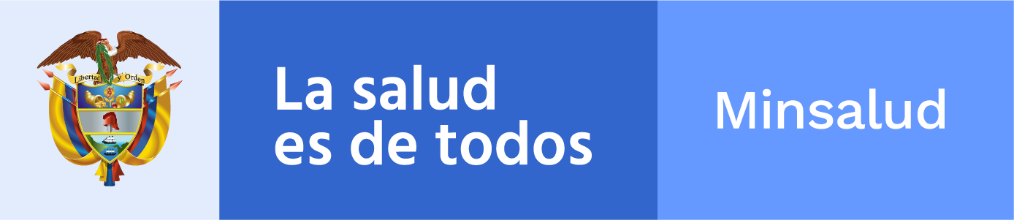 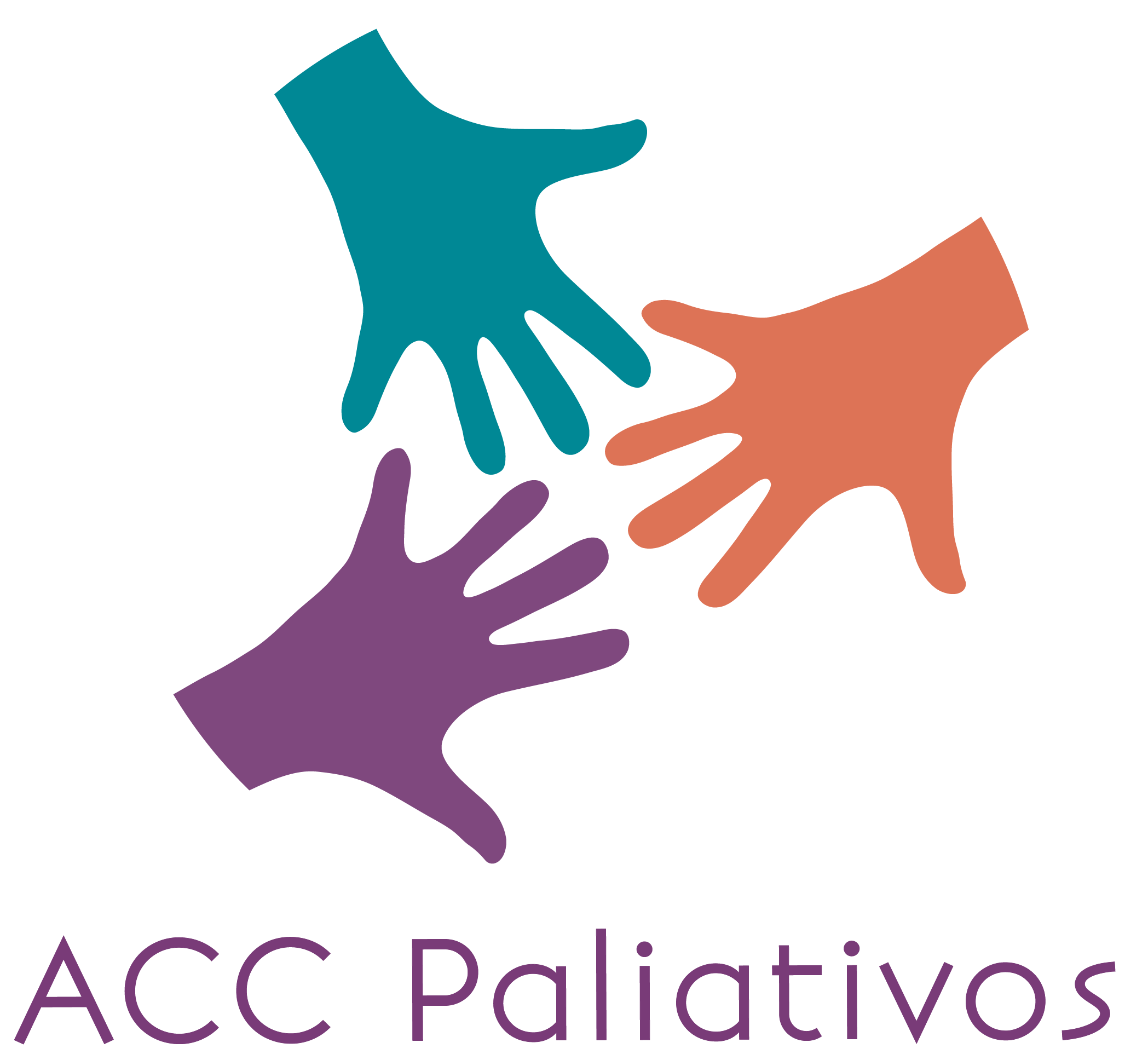 Agenda Foro Paliativo